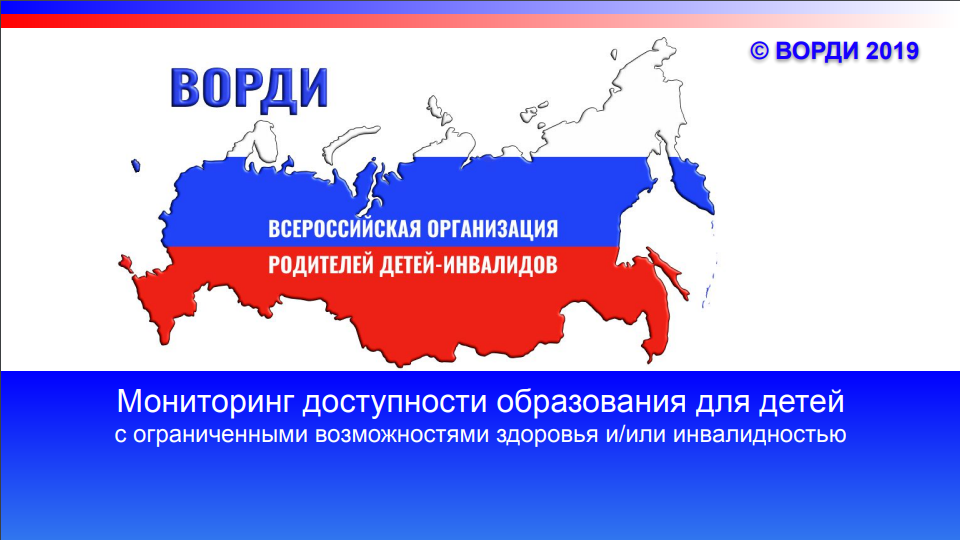 Ярославская область
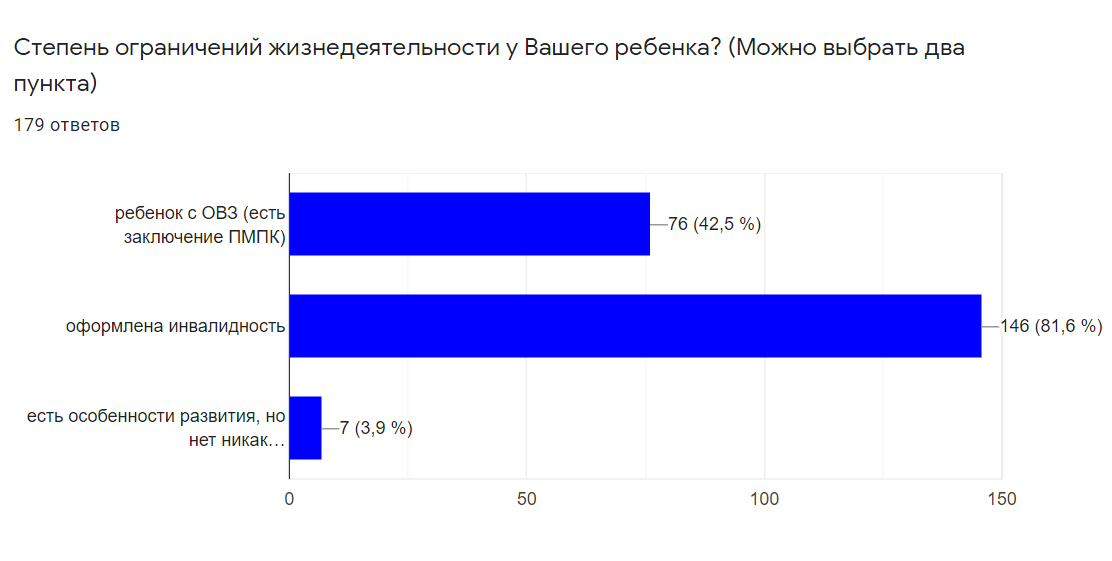 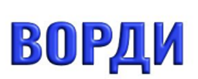 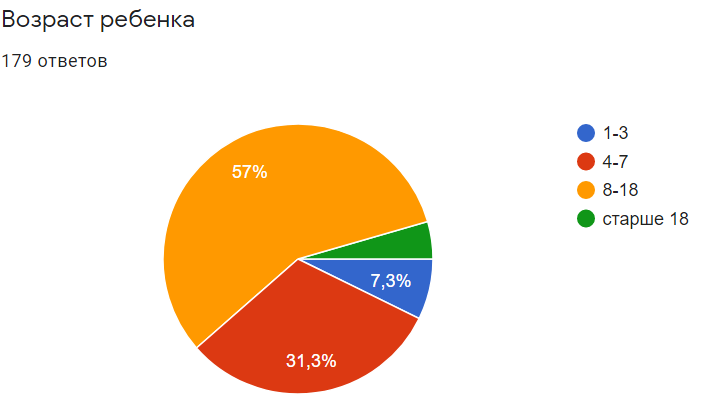 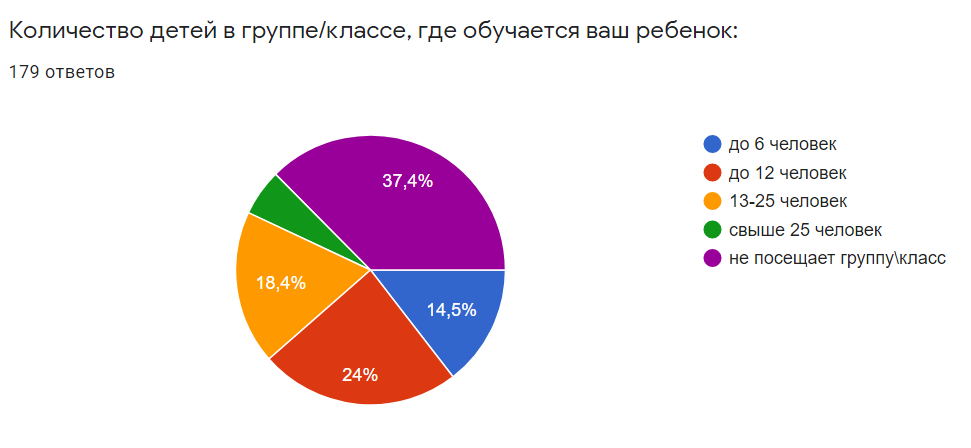 Вид образовательной организации которую посещает ребенок с ОВЗ
Организация, предоставляющая услуги ранней помощи - 2,8%
Детский сад общеразвивающий - 7,3%
Детский сад компенсирующего вида/коррекционный – 11,7%
Общеобразовательная школа – 16,7%
Коррекционная школа – 18,4%
Школа-интернат - 10,1%
Специализированный класс в общеобразовательной школе – 10,1%
Колледж – 2,2%
Не обучается нигде  - 20,7%
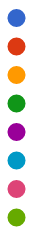 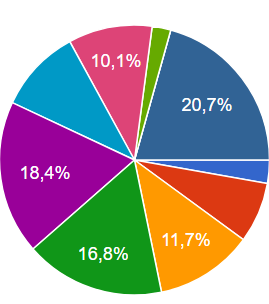 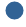 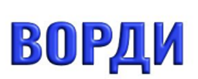 Какой вид обучения Вы предпочли бы для своего ребенка
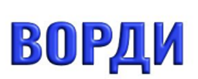 Форма обучения ребенка с ОВЗ в образовательной организации
инклюзивная – 28,7%
числится в инклюзии, но выведен на обучение на дому, или занимается индивидуально с педагогом в образующиеся "окна"- 2,8%
в коррекционной группе (классе) – 46,2%
на дому: при вашем одобрении и согласии – 9,8%
на дому: по настоянию образовательной организации, вынужденно – 4,2%
оформлен на дому, но ходит в школу на индивидуальные занятия – 2,8%
очно-заочная форма – 3,5%
дистанционная форма обучения – 2,1%
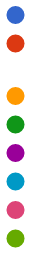 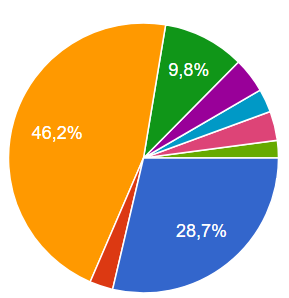 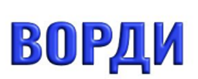 АООП
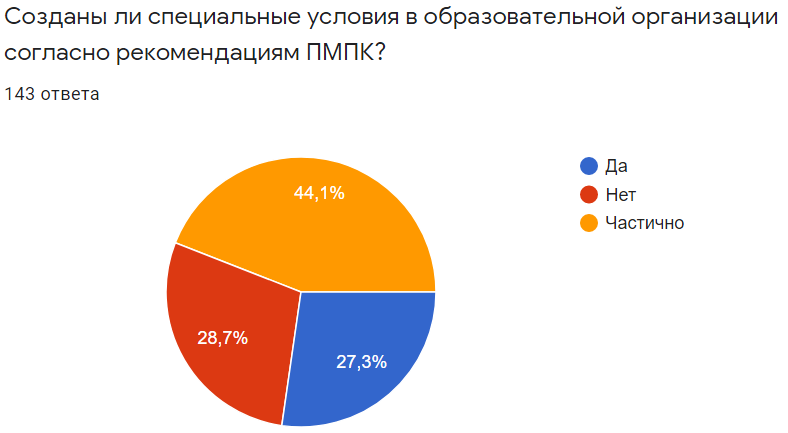 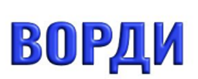 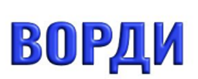 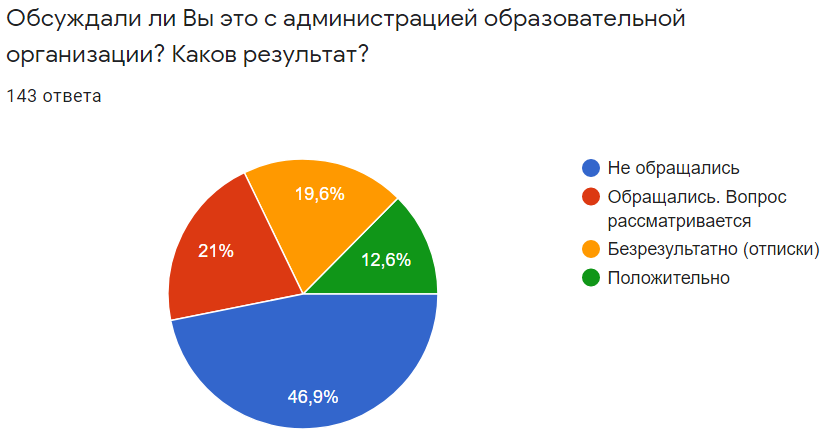 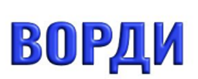 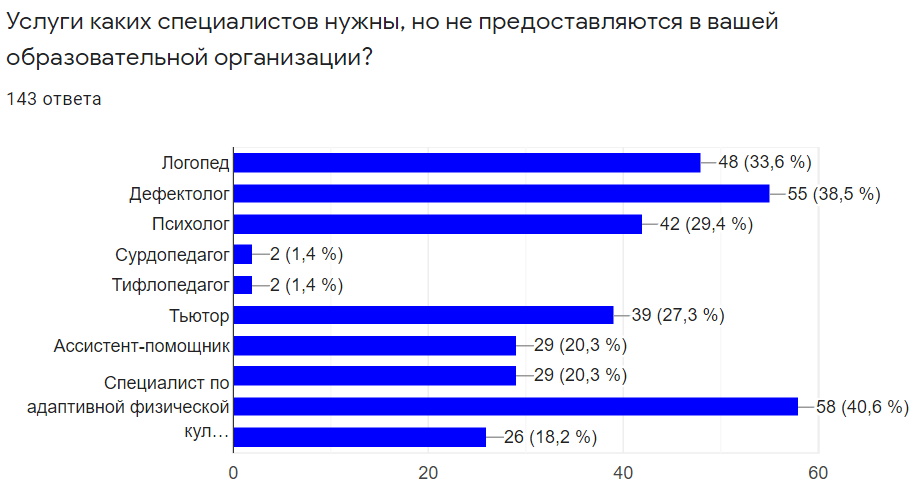 Получаете ли вы коррекционные услуги и где?
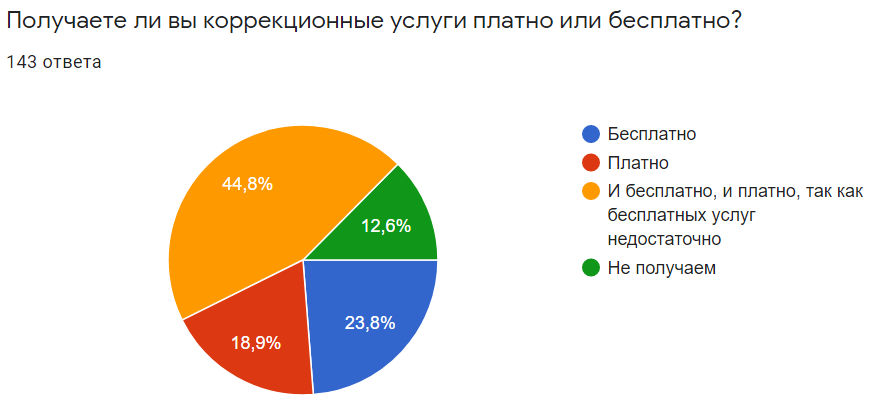 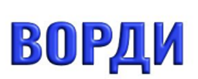 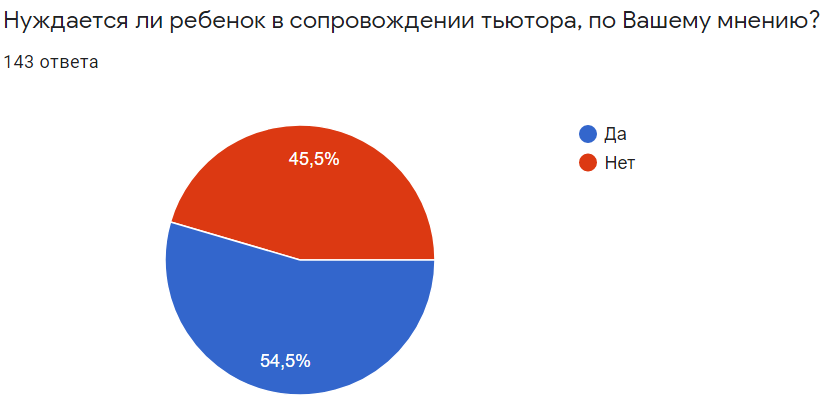 ТЬЮТОР
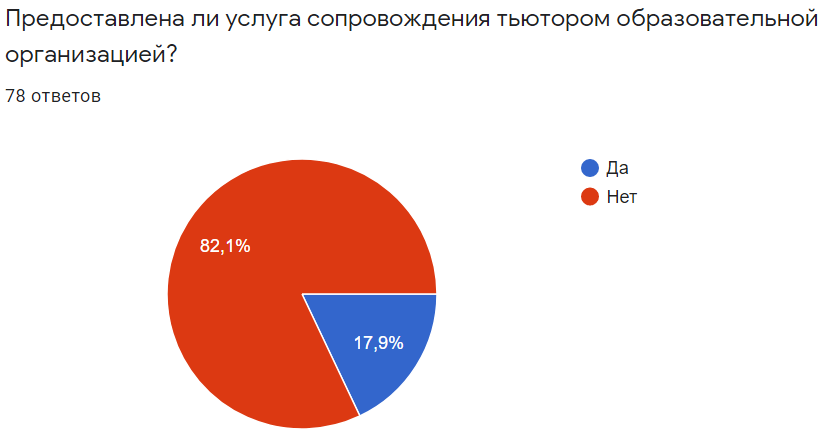 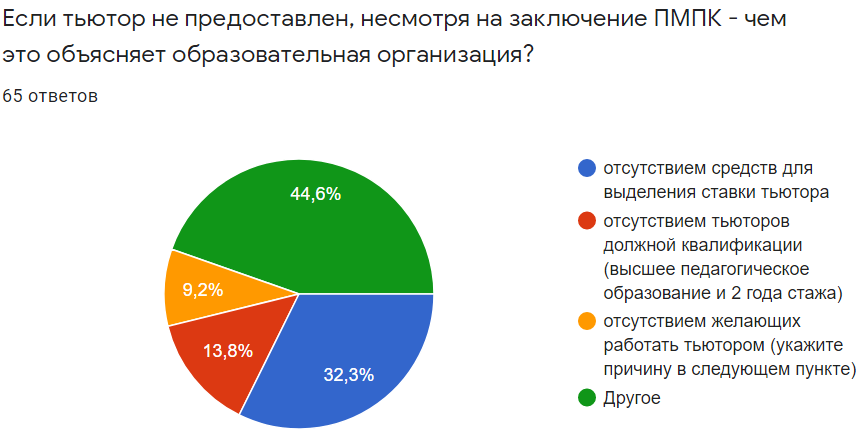 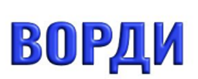 Чем объясняет образовательная организация отсутствие желающих работать тьюторами?
Желающие есть, финансирования нет.
Нет такой вакансии.
Пмпк не дает направления. Нет финансирования.
Говорят, что наших детей все боятся.
Я не обращалась. От школы не было предложения, что есть такая возможность.
Низкая заработная плата. 
Нет желающих, трудно и тяжело с такими детьми.
Нет специалистов.
Нет такой ставки и нет денег.
Такой вопрос администрацией даже не рассматривается.
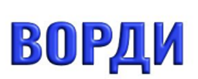 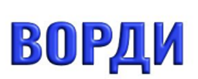 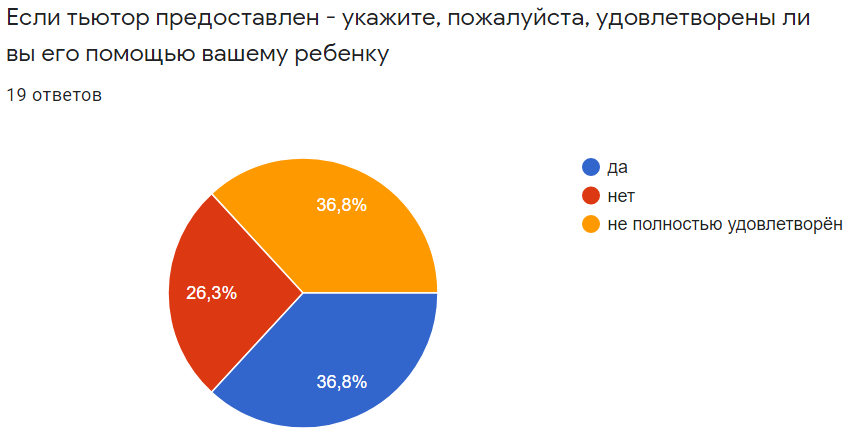 Если Вы ответили "Не полностью удовлетворён", то почему:
Недостаток информации.
Я благодарна заведующей за то, что она разрешила посещать обычный общеобразовательный сад ребёнку с синдромом Дауна и предоставила нам тьютора, но тьютор работает с 8.00 до 14.00, а после этого приходиться забирать ребёнка из детского сада, так как ставок больше нет, а с простым воспитателем её не оставляют, никто не хочет нести за ребёнка ответственность бесплатно. Из-за этой ситуации я, мать ребёнка-инвалида, не могу выйти на работу. Заведующая детского сада предложила мне оформить на работе сокращённый рабочий день, но администрация предприятия против этого и настаивает теперь на увольнении. Дочь посещает детский сад №126 г.Ярославля. Может как-то возможно решить эту проблему?
Не предоставлены основные предметы в соответствии с учебным планом.
Тьютор присутствует не на всех занятиях. Не достаточно контролирует обучающий процесс и взаимодействие ребёнка с одноклассниками. Не всегда может правильно донести материал и объяснить ребёнку как нужно правильно себя вести, например, при возникновении конфликтной ситуации.
Не умеет работать с аутистами, работает на всех 12 человек класса, не согласована работа тьютора и учителя, голос тьютора накладывается на голос учителя, что раздражает многих детей.
Мало опыта.
Уроки ведутся 5-ю разными тьюторами, не считая физкультуры и рисования. Ребёнок обучается в начальных классах и это, как правило должен быть один преподаватель, опять же не считая физкультуры и рисования. В нашей ситуации ребёнка "кидают" в течении учебного дня из кабинета в кабинет к разным тьюторам.
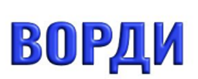 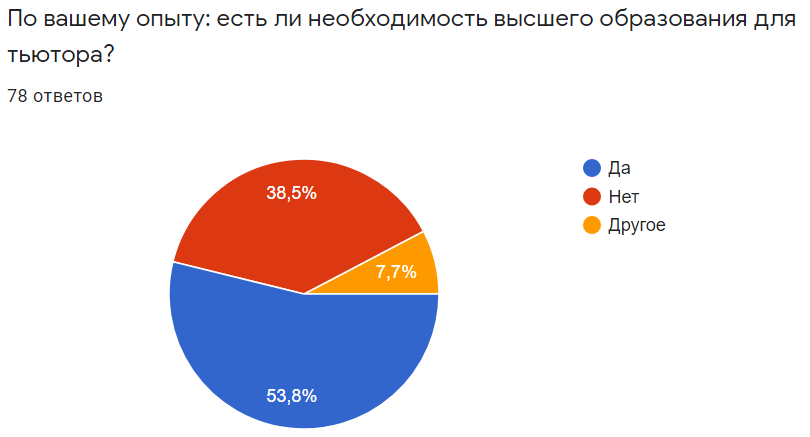 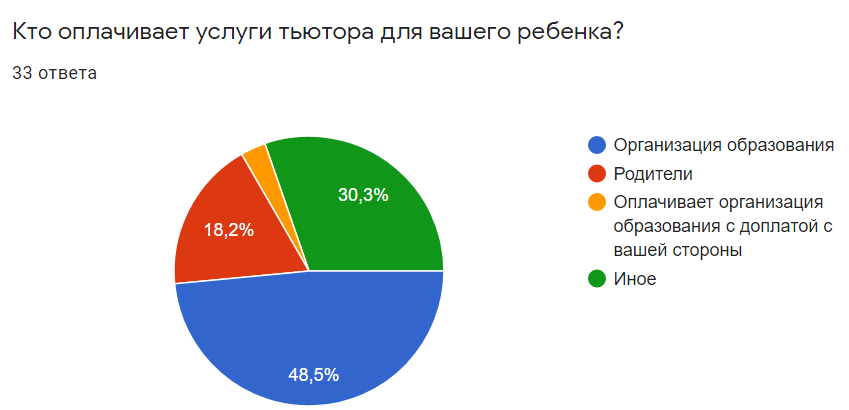 Проблемы возникшие с предоставлением тьютора или его работой
Тьютора в школе нет вообще, нет финансирования... У многих детей в ПМПК прописан, но у школы нет ставок.
Не полный учебный день. Мне приходится сидеть у класса и контролировать передвижение ребенка по школе.
Тьютор предоставлен только на адаптационный период по заключению ПМПК, не обучен работать с аутистами, количество академических часов работы тьютора меньше чем учебных академических часов у ребенка.
В городе нет тьютеров. Вообще нет!
Нет специалистов.
При прохождении МСЭ было на словах сказано, что будет прописан тьютор в ИПР, но после выдачи ИПР сказали "нет такой строки", итог не понятен - как в школе требовать тьютора, если на бумаге ничего не зафиксировано.
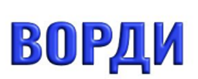 АССИСТЕНТ
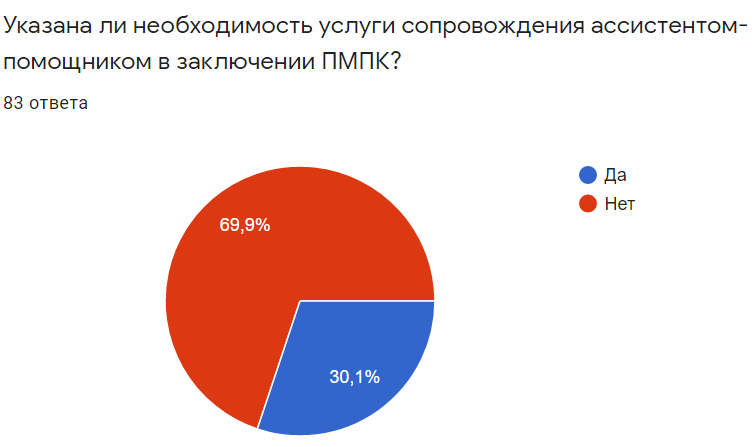 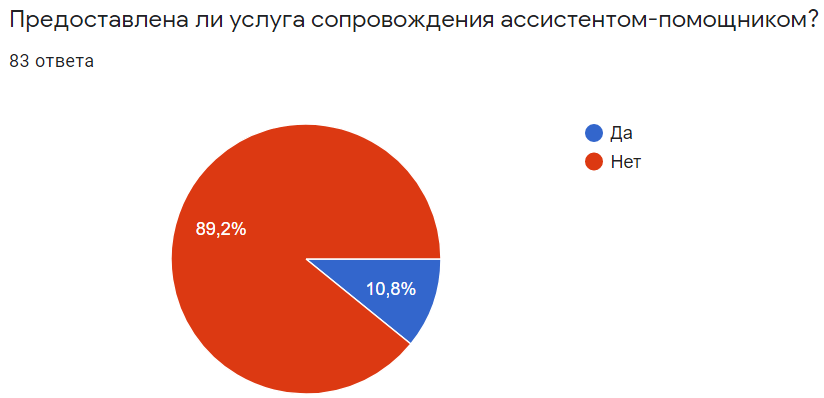 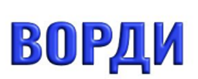 Проблемы возникшие с предоставлением или работой ассистента
Его попросту нет, сопровождаю ребенка сама.
Нет желающих работать.
В ПМПК прописано тьютор/ ассистент на адаптационный период, и так как предоставлен тьютор, ассистента не предоставили.
Нет финансирования.
Ассистент не умеет работать с ребенком.
Ассистент 1 на класс из 5 человек.
Воспитатель на группе продленного дня не умеет находить подход к особенным детям и не пытается.
Данная услуга была указана в предыдущем заключении ПМПК, но школа предоставить ассистента не смогла. Поэтому, на данный учебный год сознательно не настаивала, что бы данное было написано в заключении ПМПК.
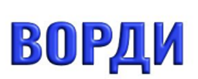 РАС
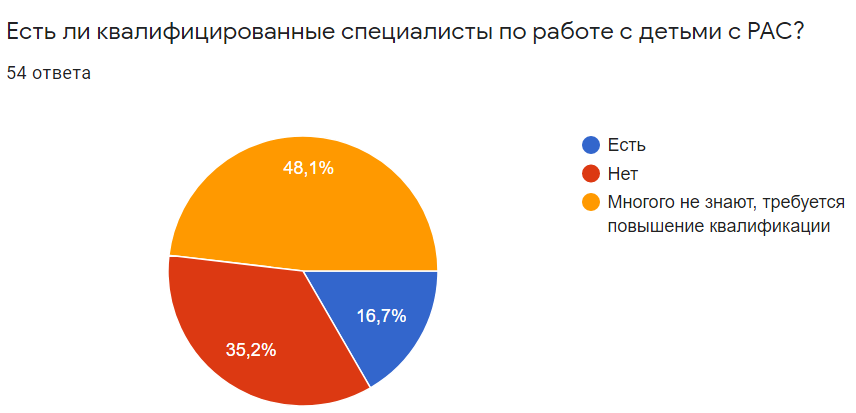 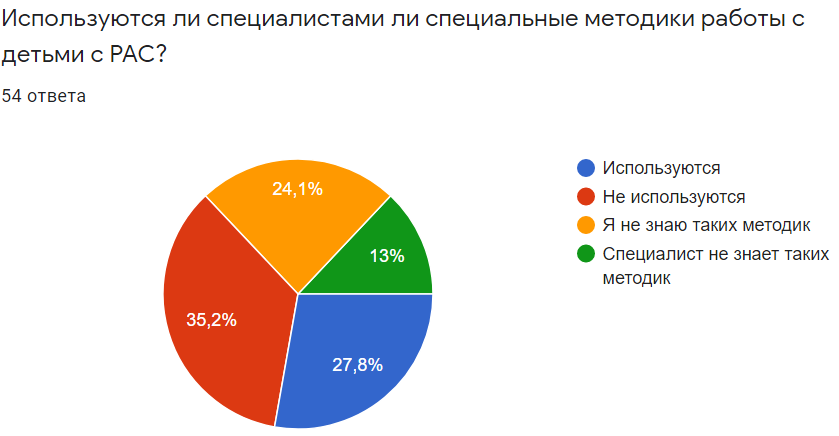 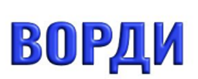 РАС
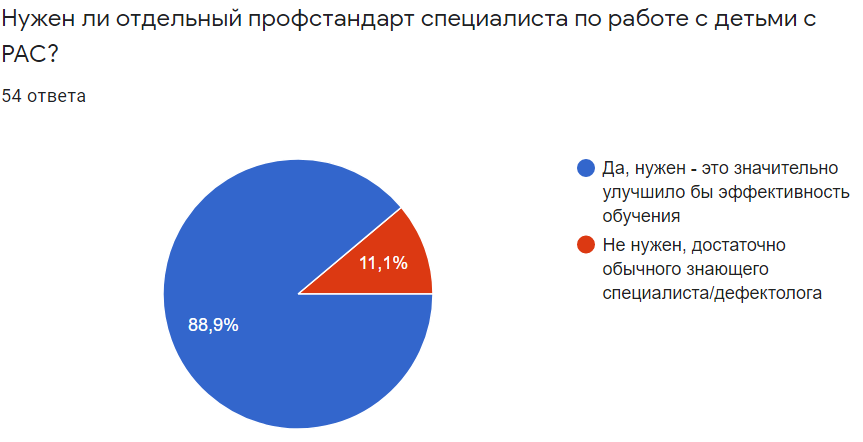 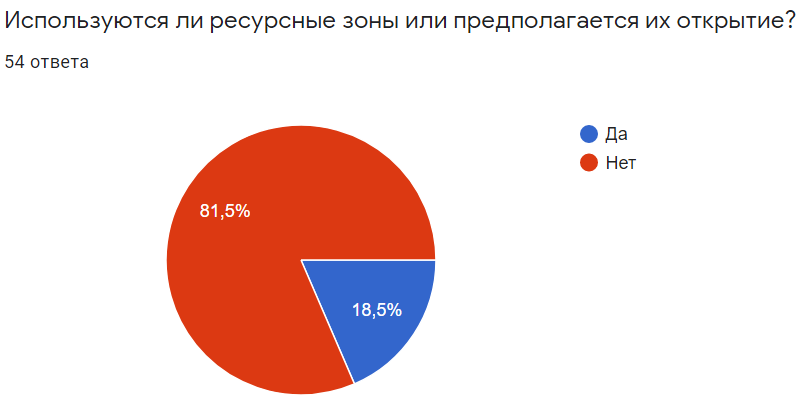 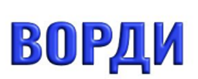 Проблемы возникшие с обучением ребенка с РАС
В первом классе было очень тяжело - нас буквально пытались выжить на домашнее обучение... 
Есть ещё "учителя", которые пытаются "учить" детей криком и оскорблениями...
Не организована постоянная полноценная обратная связь с учителями-предметниками. Ребенок сам не рассказывает, что происходит в школе.
Маленький по площади класс, который с трудом вмещает 12 учеников. Учитель постоянно повышающий голос до крика, что просто недопустимо при работе с детьми с РАС. У ребёнка происходит эмоциональная перегрузка, на фоне этого происходит истерика. При работе с детьми не используется визуальный материал для облегчения процесса обучения.
Тьютор и учитель не умеют работать с РАС, нет сенсорной комнаты, где можно отдохнуть ребенку от перегруза, вместо прописанной программы 8.2 ребенок вынужден учиться по программе 7.2, звонок в школе очень громкий, ребенок постоянно закрывает уши, говорит страшный звонок, нет согласованности в работе тьютора и учителя, учитель часто кричит на моего ребенка и других детей, что создает нервную напряженную обстановку в классе, для класса ОВЗ выделено очень маленькое помещение, в котором еле -еле вмещаются 6 парт, дети сидят по двое, проходы между партами очень маленькие, дети проходя толкают друг друга и может завязаться потасовка, в школе не знают как оценивать ребенка, в оценке не учитывают его особенностей, требования как к норме, нормотипичным детям на переменах не запрещают бегать, драться, валяться по полу, по этой причине мой ребенок боится выходить из класса и даже сходить в туалет, так как его один раз уже сшибли с ног, он упал, рассадил себе руку и ушиб голову, нормальные дети видя его беспомощность, могут специально толкнуть, ударить, поставить подножку, если видят, что рядом с таким ребенком нет взрослого.
В группе 23 ребенка. Педагоги не знакомы с методиками.
Постоянный перегруз, который никто не хочет/ не умеет снимать.
При адаптации к колледжу не организовали сопровождение по территории незнакомой ребёнку. Дети с ОВЗ и ментальной инвалидностью часто предоставлены сами себе.
Отсутствие опыта работы у классного руководителя -  первый раз первый класс после педагогического колледжа, нет дисциплины в классе, частые проблемы поведения и конфликты тяжело отражаются на эмоциональном состоянии ребёнка, у педагога отсутствует понимание принципов работы с детьми с РАС.
Ребенок не хочет обучаться.
Школа в будущем вызывает у меня пока большее беспокойство, так как мало информации по Ярославлю о подготовленных соответствующим образом специалистах начальной школы и других, профильных, предметов.
Не успевает со всеми вместе, а что -то не понимает совсем.